Предмет математики настолько серьезен, что нужноне упускать случая, сделать его немного занимательным
                                                                           Блез Паскаль
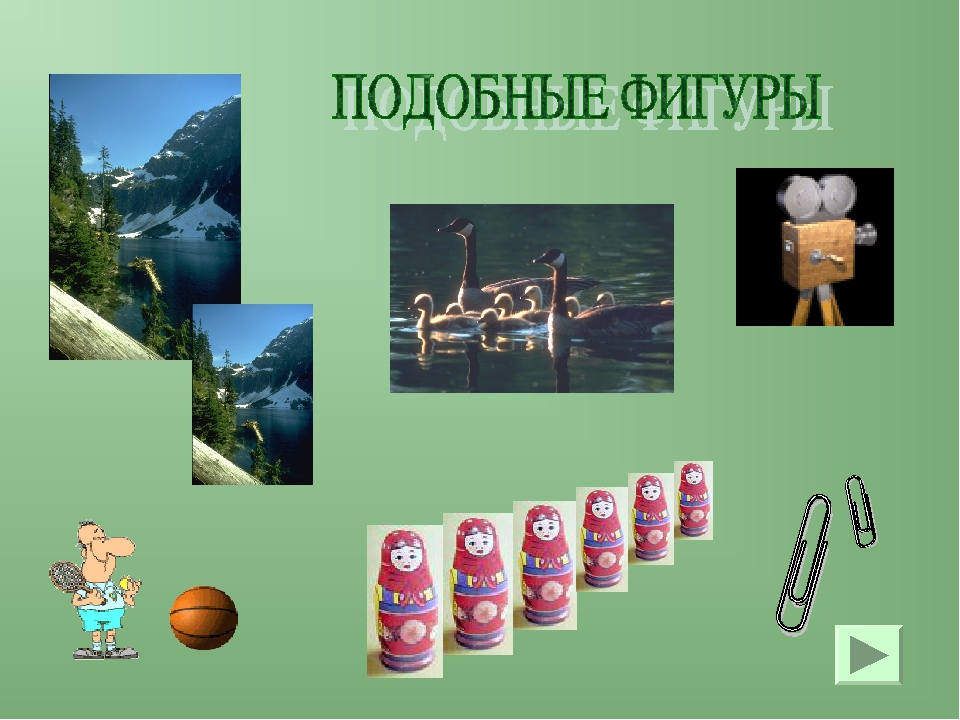 Планета и глобус
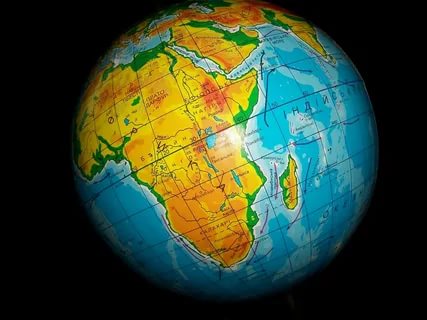 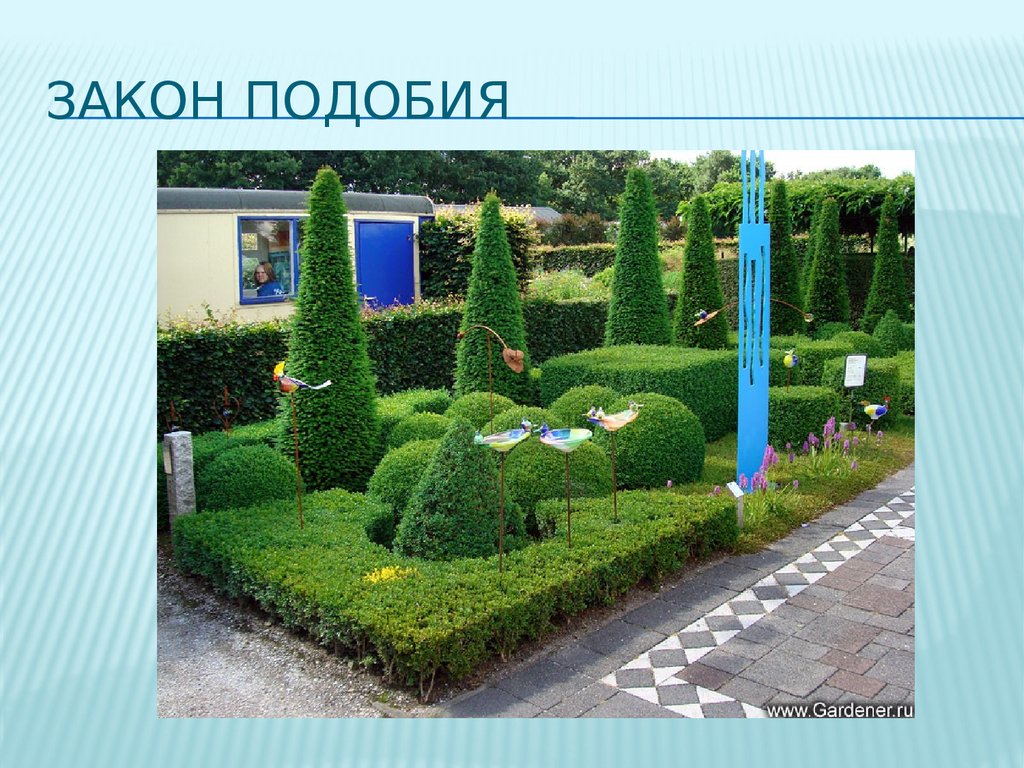 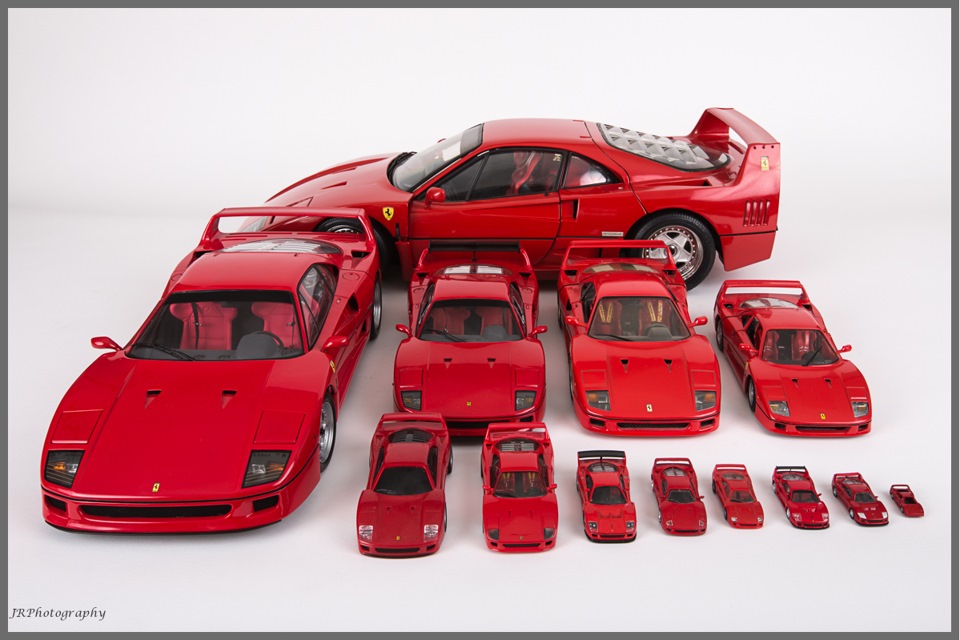 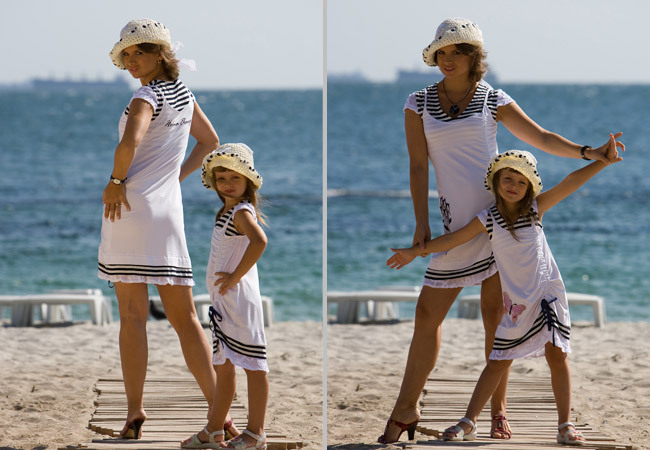 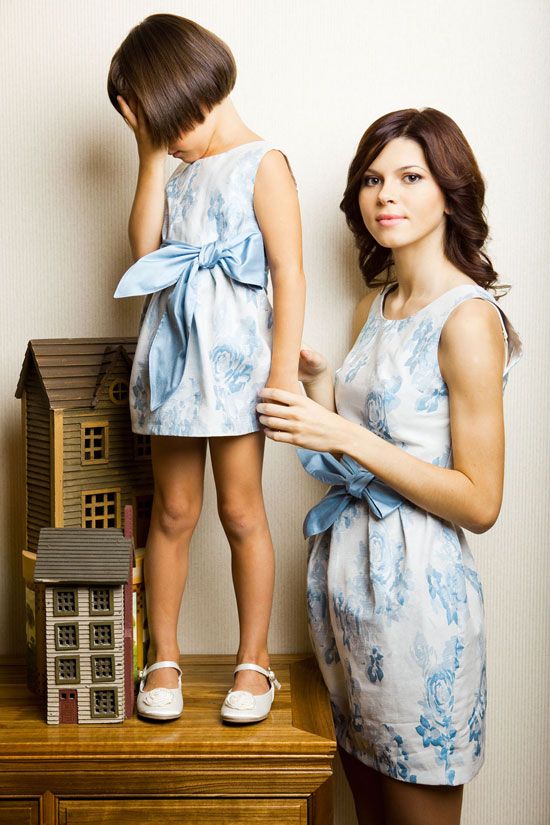 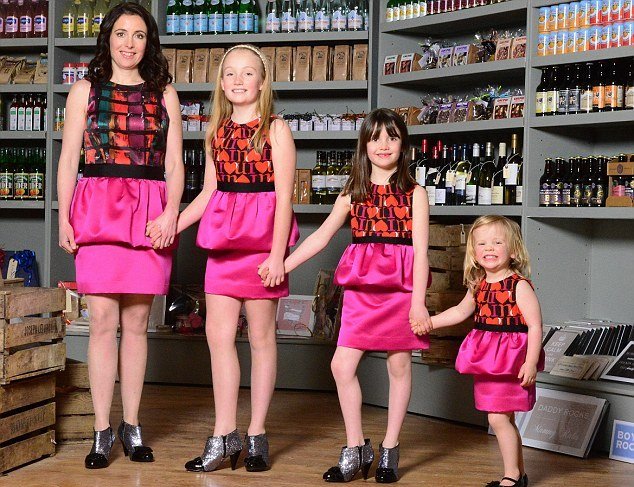 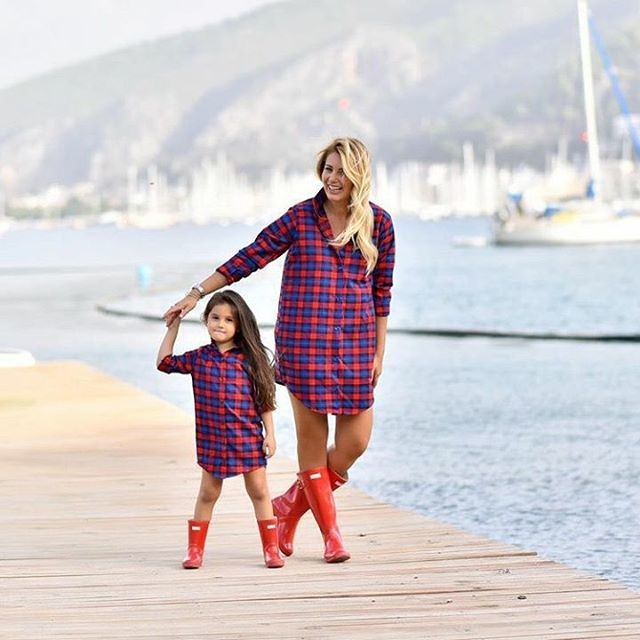 Музей восковых фигур
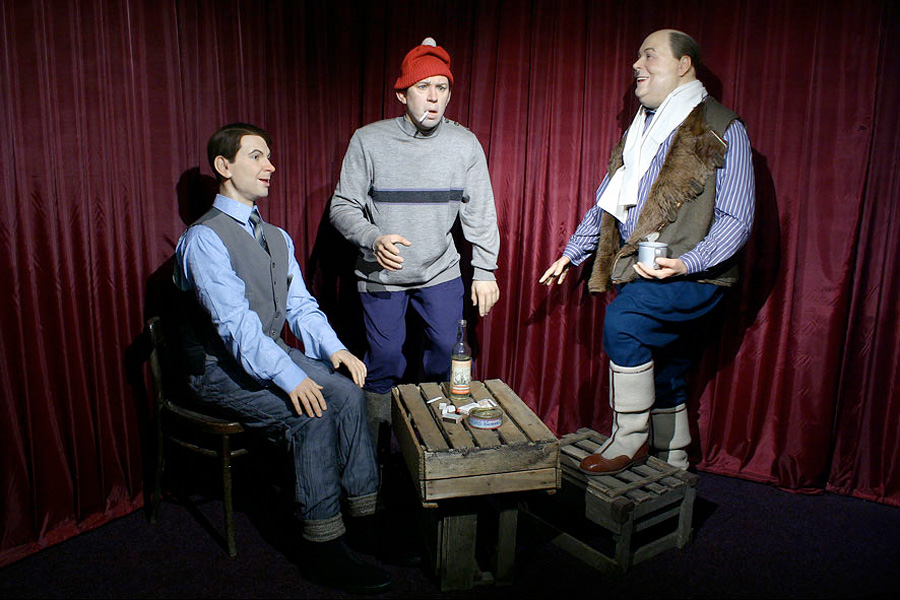 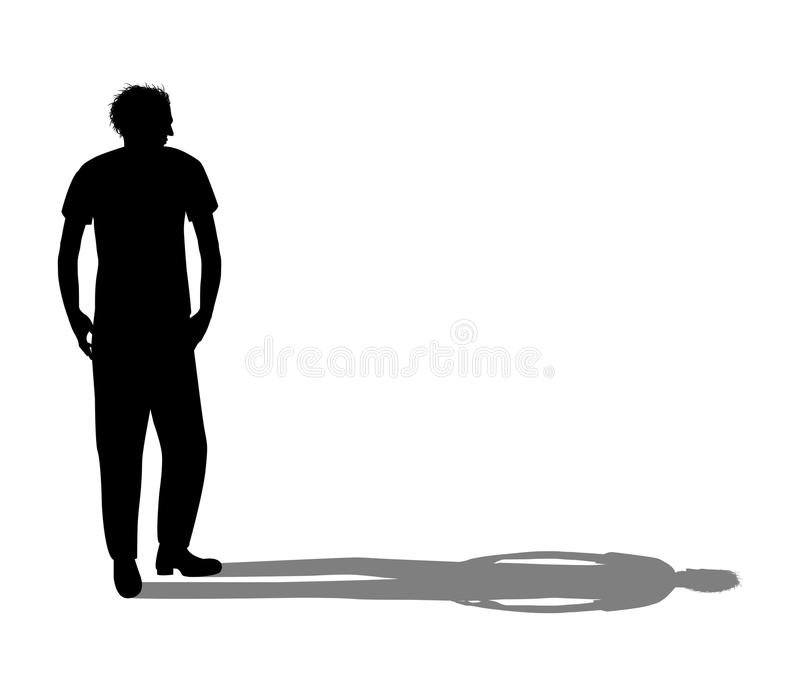 Применение подобия при решении задач
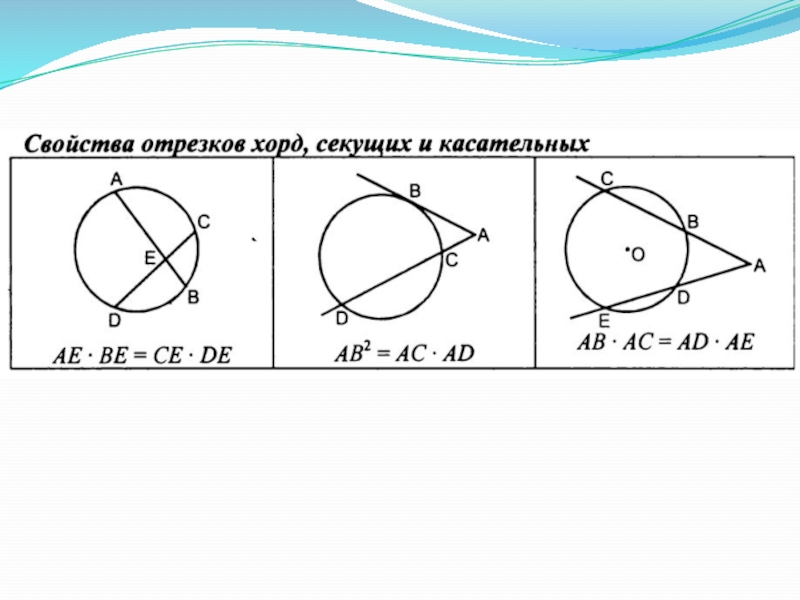 Отношение объемов подобных тел равно кубу коэффициента подобия:
V1/V2=k^3
Назовите три причины ,по  которым человек  должен изучать тему «Подобие»